εξουδετέρωση
Η παρακάτω χημική αντίδραση ονομάζεται αντίδραση  εξουδετέρωσης :
H+ (aq)
OH- (aq)
Η2Ο (l)
+
(aq)  = διάλυμα
(l) =ελ = υγρό
(s)  = στερεό
Ρίχνουμε  μέσα  στο  νερό το οξύ  υδροχλώριο  (HCl):
Η2Ο
HCl
H+ (αq)
+
Cl- (αq)
υδροχλώριο
Ανιόν χλωρίου
Οξύ      HCl
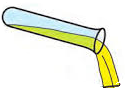 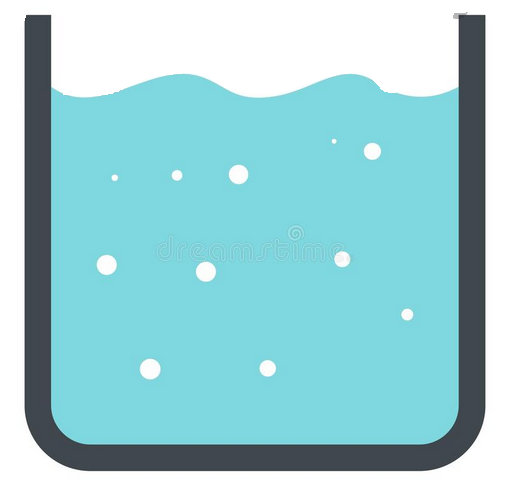 Η+
Η+
Cl-
Η+
Η+
Cl-
Η+
Cl-
Cl-
Η+
Η+
Η+
Cl-
Cl-
Cl-
Η+
Η+
Η+
Η+
Η+
Cl-
Cl-
νερό  (Η2Ο)
Η+
Διάλυμα υδροχλωρίου (δηλαδή υδροχλώριο μέσα σε νερό)
Ρίχνουμε μέσα  στο νερό την  βάση, υδροξείδιο  του  νατρίου (ΝαΟΗ)
Η2Ο
NaOH
Na+ (αq)
+         OH- (αq)
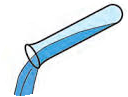 Βάση  ΝαΟΗ
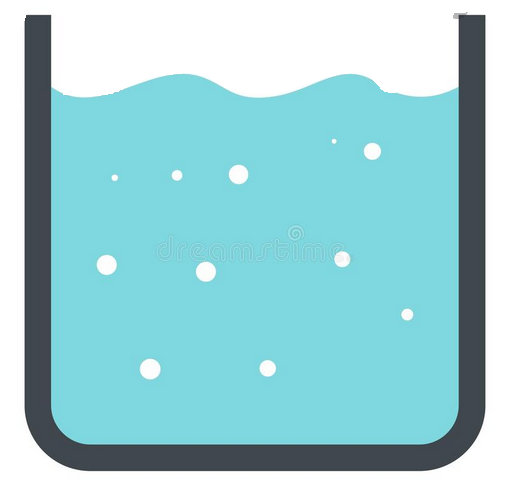 Na+
Na+
ΟΗ-
ΟΗ-
ΟΗ-
ΟΗ-
ΟΗ-
Na+
Na+
ΟΗ-
Na+
Na+
ΟΗ-
ΟΗ-
Na+
Na+
ΟΗ-
Na+
Na+
ΟΗ-
ΟΗ-
Na+
ΟΗ-
Na+
ΟΗ-
Na+
ΟΗ-
νερό  (Η2Ο)
Διάλυμα ΝαΟΗ
Εξουδετέρωση διαλύματος οξέος (ΗCl)   με διάλυμα βάσης (NαΟΗ)
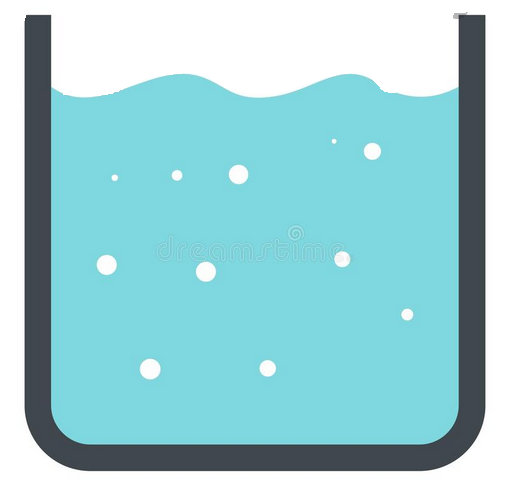 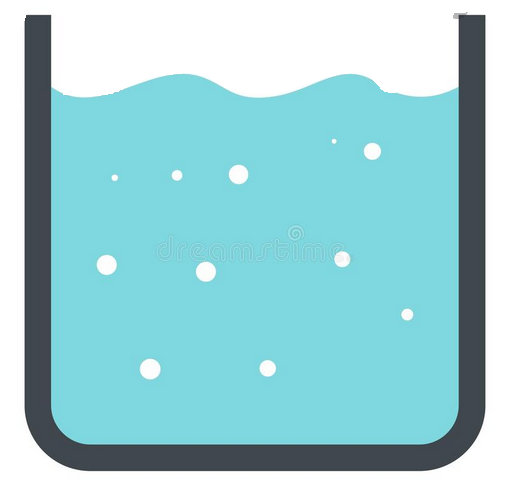 Na+
Na+
ΟΗ-
ΟΗ-
ΟΗ-
ΟΗ-
Η+
Η+
Cl-
ΟΗ-
Na+
Η+
Η+
Cl-
Na+
ΟΗ-
Na+
Na+
ΟΗ-
ΟΗ-
Na+
Na+
Η+
Cl-
Cl-
Η+
Η+
Na+
Η+
Na+
ΟΗ-
ΟΗ-
Na+
Cl-
Cl-
ΟΗ-
νερό  (Η2Ο)
Na+
ΟΗ-
Na+
Cl-
ΟΗ-
Η+
Η+
Η+
Η+
Η+
Διάλυμα ΝαΟΗ
Cl-
Διάλυμα υδροχλωρίου
νερό  (Η2Ο)
Cl-
Η+
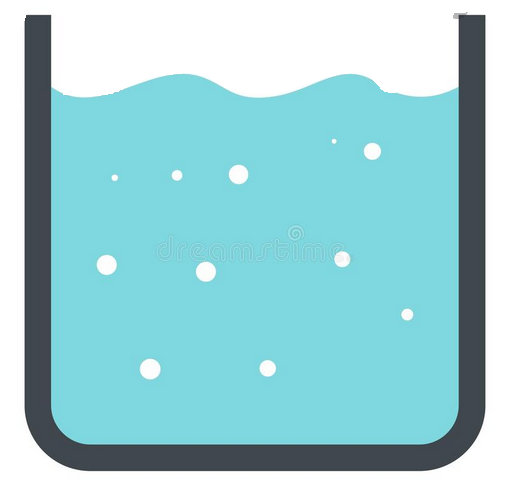 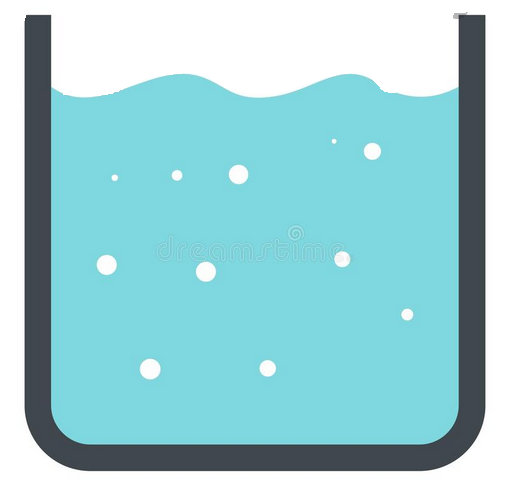 Ανάμιξη των δυο διαλυμάτων
Η+
ΟΗ-
Na+
Na+
Cl-
Cl-
Η+
Η+
Cl-
Cl-
Na+
Na+
ΟΗ-
ΟΗ-
Na+
Na+
Η+
H+
Η2Ο
Η+
+
OH-
Na+
Na+
Cl-
Cl-
ΟΗ-
Na+
Na+
Cl-
Cl-
Η+
Η+
Η+
Na+
Na+
νερό  (Η2Ο)
ΟΗ-
Cl-
Cl-
νερό  (Η2Ο)
Η2Ο
+
Cl- (αq)
+
Na+ (αq)
H+ (αq)
+
Cl- (αq)
Na+ (αq)
+
OH- (αq)
( l )
+
Εξουδετέρωση διαλύματος οξέος (ΗCl)   με διάλυμα βάσης (NαΟΗ)
Στην παρακάτω χημική αντίδραση (ή χημική εξίσωση) τα ιόντα Να + και Cl –  βρίσκονται και στο αριστερό μέρος της αντίδρασης (αντιδρώντα), και στο δεξί μέρος της αντίδρασης (προϊόντα),  γιαυτό ονομάζονται ιόντα - παρατηρητές
Η2Ο
+
Cl- (αq)
+
Na+ (αq)
H+ (αq)
+
Cl- (αq)
Na+ (αq)
+
OH- (αq)
( l )
+
Αυτές οι ουσίες ονομάζονται αντιδρώντα
Αυτές οι ουσίες ονομάζονται προϊόντα
Εξουδετέρωση διαλύματος οξέος (ΗCl)   με διάλυμα βάσης (NαΟΗ)
H+
Η2Ο
+
OH-
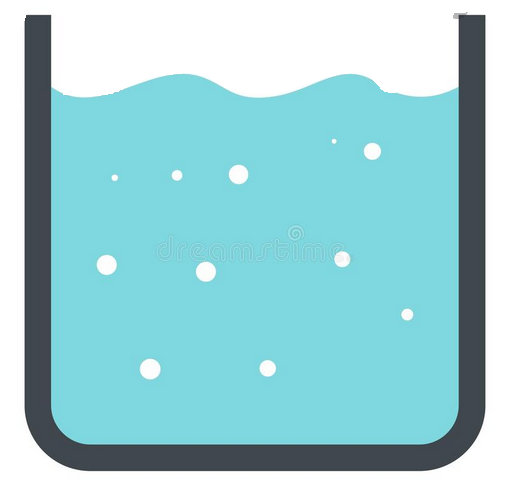 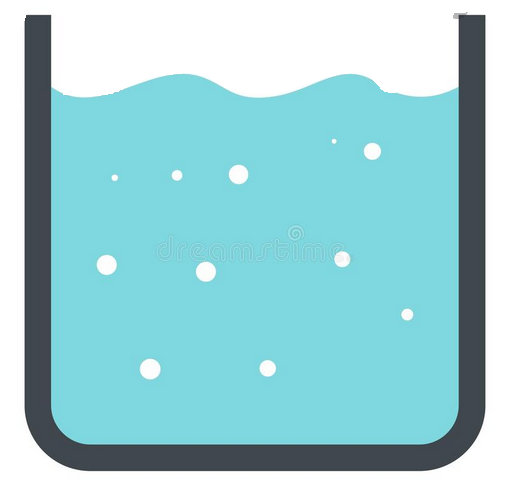 Η+
ΟΗ-
Na+
Na+
Cl-
Cl-
Η+
Η+
Cl-
Cl-
Na+
Na+
ΟΗ-
Η2Ο
+
Cl- (αq)
+
Na+ (αq)
ΟΗ-
H+ (αq)
+
Cl- (αq)
Na+ (αq)
Na+
Na+
Η+
+
OH- (αq)
( l )
+
Η+
Na+
Na+
Cl-
Cl-
ΟΗ-
Na+
Na+
Cl-
Cl-
Η+
Η+
Η+
Na+
Na+
νερό  (Η2Ο)
ΟΗ-
Cl-
Cl-
νερό  (Η2Ο)
Τι θα συμβεί αν στα προϊόντα της παραπάνω χημικής αντίδρασης αφαιρέσουμε το νερό ;;;
Εξουδετέρωση διαλύματος οξέος (ΗCl)   με διάλυμα βάσης (NαΟΗ)
H+
Η2Ο
+
OH-
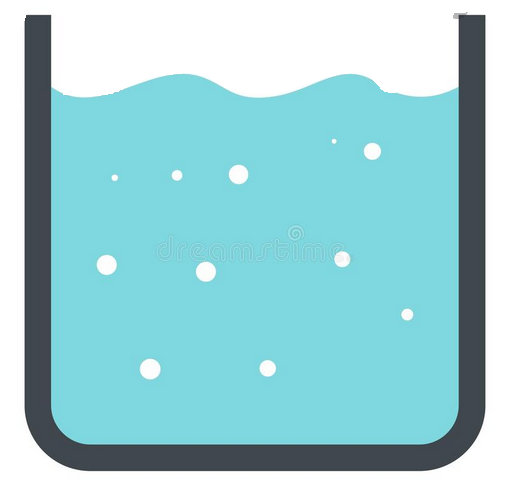 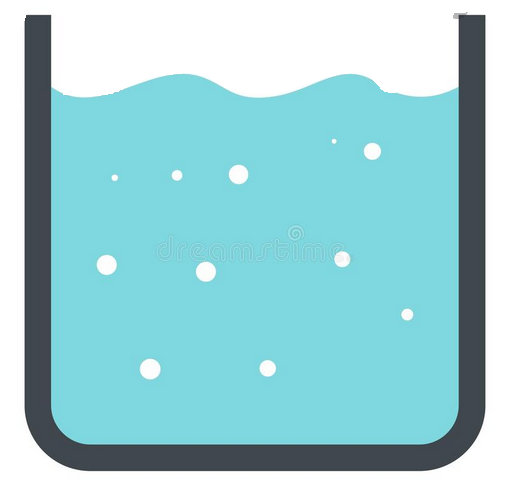 Η2Ο
+
Cl- (αq)
+
Na+ (αq)
H+ (αq)
+
Cl- (αq)
Na+ (αq)
+
Η+
OH- (αq)
( l )
+
ΟΗ-
Na+
Na+
Cl-
Cl-
Η+
Η+
Cl-
Cl-
Na+
Na+
ΟΗ-
ΟΗ-
Na+
Na+
Η+
Η+
Na+
Na+
Cl-
Cl-
ΟΗ-
Na+
Na+
Cl-
Cl-
Η+
Η+
Τι θα συμβεί αν στα προϊόντα της παραπάνω χημικής αντίδρασης αφαιρέσουμε το νερό ;;;
Η+
Na+
Na+
νερό  (Η2Ο)
ΟΗ-
Cl-
Cl-
νερό  (Η2Ο)
Θέρμανση
Cl- (αq)
+
Na+ (αq)
ΝαCl
( s )
Απομάκρυνση νερού
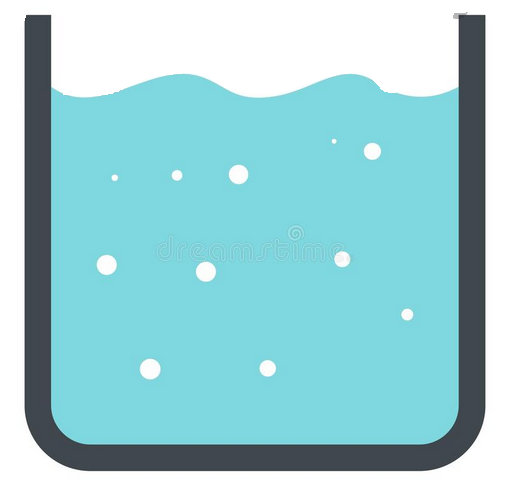 Θέρμανση
Απομάκρυνση νερού
Στερεό χλωριούχο νάτριο ΝαCl, αλάτι
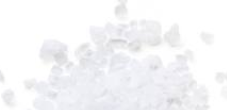 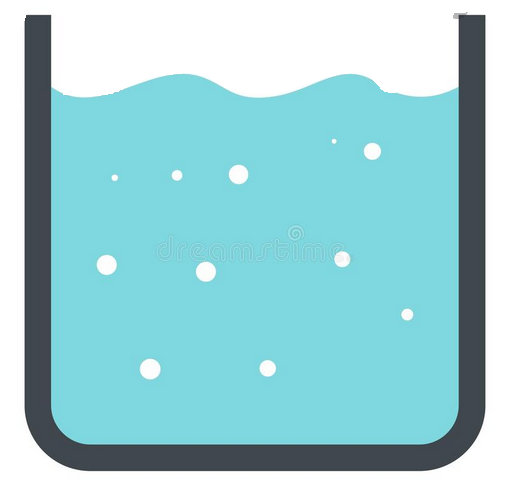 Na+
Cl-
Cl-
Na+
Na+
Θέρμανση
Na+
Cl-
ΝαCl
Cl- (αq)
+
Na+ (αq)
Na+
( s )
Cl-
Απομάκρυνση νερού
Na+
νερό  (Η2Ο)
Cl-
άλατα
Άλατα είναι χημικές ενώσεις  οι οποίες αποτελούνται από ιόντα. Τα άλατα προκύπτουν από την αντίδραση  ενός  οξέος  και μιας  βάσης.
Οξύ
+
βάση
άλας
+
νερό
άλατα
Οξύ
+
βάση
άλας
+
νερό
Θειικά άλατα:  είναι τα άλατα που έχουν σχηματιστεί από την  χημική αντίδραση  μιας βάσης  με θειικό οξύ (Η2SO4  )
χλωριούχα άλατα:  είναι τα άλατα που έχουν σχηματιστεί από την χημική αντίδραση  μίας βάσης  με υδροχλώριο (HCl )
νιτρικά άλατα:  είναι τα άλατα  που έχουν σχηματιστεί από την χημική αντίδραση μιας βάσης με νιτρικό οξύ (ΗΝΟ3)
άλατα
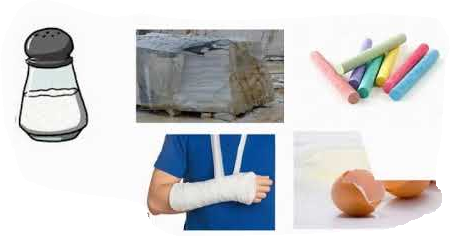